“ Європейський скандал ”: політика Російської імперії в Галичині у 1914-1916 роках
Виконав: учень 9-А класу Харківської ЗОШ №142 Ілюха Данило
Науковий керівник: учитель історії Цепков Д.О.
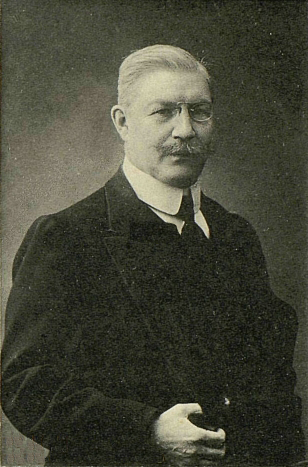 “ Європейський скандал ”- так назвав політику російської військової адміністрації П.Мілюков, лідер партії кадетів, на засіданні Державної Думи у 1915 році
28 липня 1914 року почалася Перша світова війна, а з 10 серпня по 13 вересня 1914 року тривала Галицька битва – наступ російської армії на Австро-Угорщину.Завершилася битва захопленням Львова, Чернівців та Перемишля. Буковина та українська частина Галичини увійшли до складу Російської імперії
Галицька битва (10 серпня по 13 вересня 1914 року )
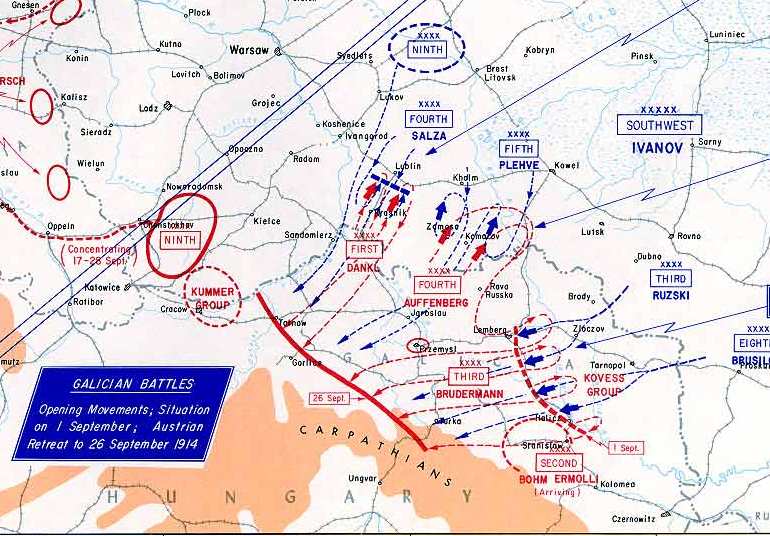 На захоплених територіях було створено Галицько-Буковинське генерал-губернаторство
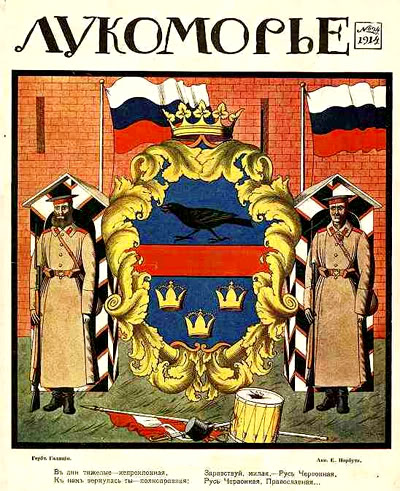 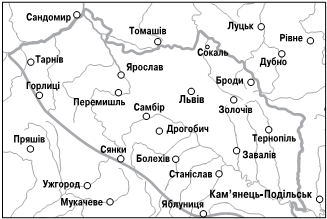 Герб Галицько-Буковинського генерал-губернаторства
Генерал-губернатором у 1914-1915 рр. був Г.О.Бобринський
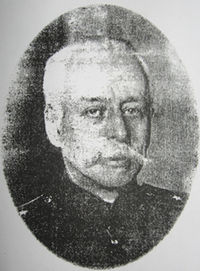 Російська армія у Львові
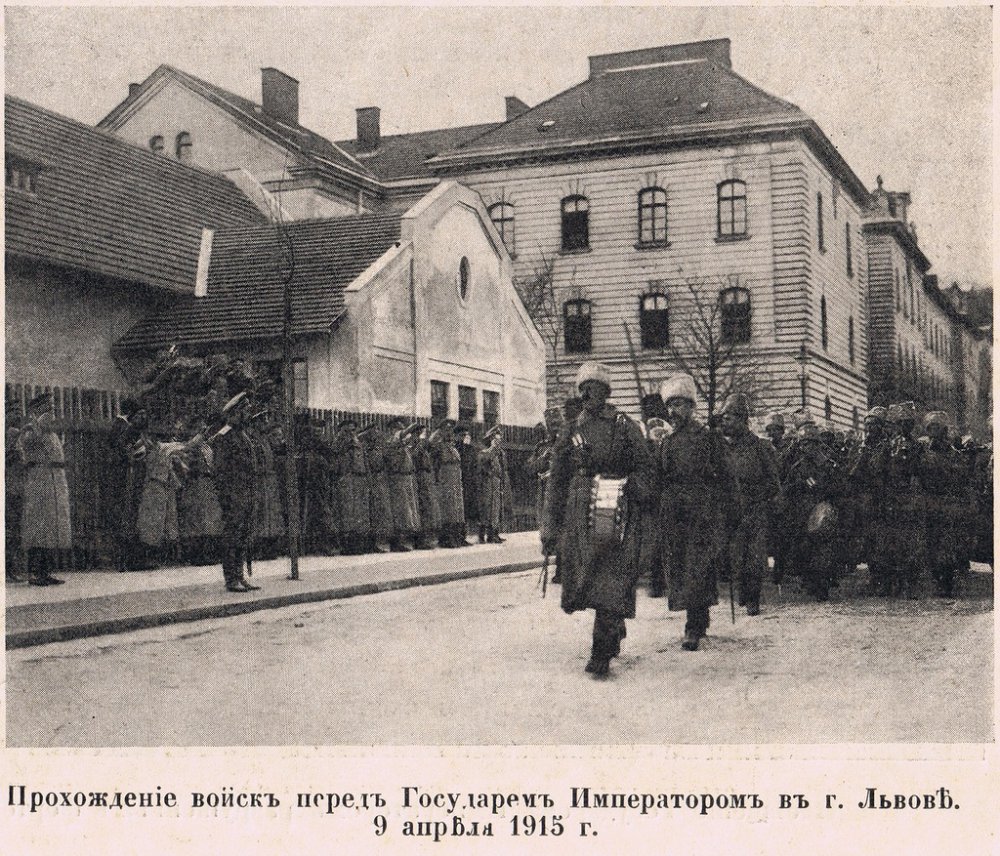 Основні напрями політики:1. Боротьба з “мазепинством”2. Економічна експлуатація краю3. Русифікація та поширення православ’я
Арешт митрополита УГКЦ А.Шептицького
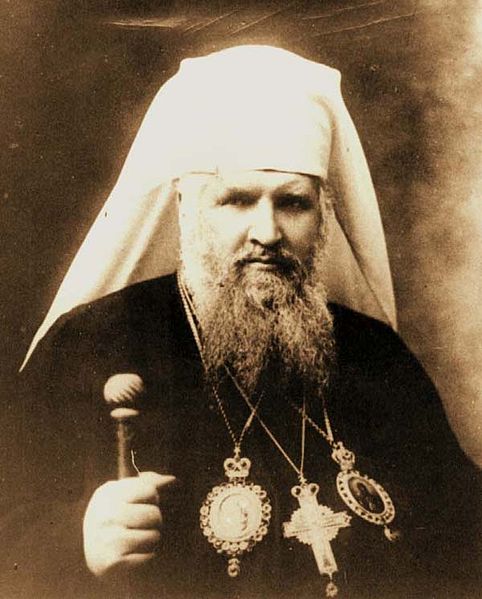 Загалом було депортовано та арештовано близько 10 тисяч українців.Крім того, були заборонені усі політичні сили Галичини, окрім москвофілів
Дякую за увагу!